Welcome + Where to Sit (By First Name)
Welcome
Ana Mancebo Miller
Grand Vice President Alumnae
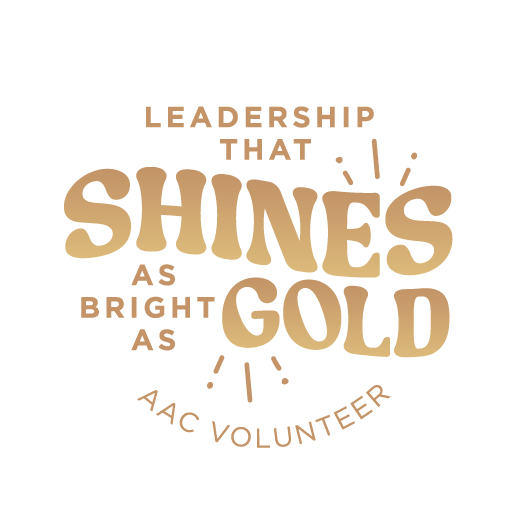 Alumnae Advisory Committee
College Weekend 2025
AAC Track Facilitators
Michelle Drouse Woodhouse
CALIFORNIA ETA
Director Alumnae
Kimberly Sisk Crowe
KENTUCKY BETA
Region 3 Alumnae Engagement Director
Allison Kimball
HEADQUARTERS STAFF
Alumnae Services Director
AAC College Learning Outcomes
By participating in Pi Beta Phi’s Alumnae Advisory Committee (AAC) College, participants will be able to:
Utilize Pi Beta Phi’s Leadership Model to guide their actions and increase their awareness of AAC’s role in representing the Fraternity with the chapter they advise. 
Apply techniques to be a collaborator, listener and coach when addressing common issues facing Pi Beta Phi chapters.  
Increase their confidence in and knowledge of Fraternity resources and support structures.
Schedule at a Glance
Friday (tonight!)
Welcome and Networking
Welcome
Introductions and networking

Saturday Morning
Context for Pi Phi Leaders
Pi Phi Today
Q&A with Grand President and Executive Director
Leadership and Nominating Committee Visit
Leading with Values & Inclusive Leadership

Saturday Afternoon
Building Content Competency
Specialty Area review and Deep Dive
Recruiting and Retaining a strong AAC

Saturday Evening
Application in the AAC Role
Pi Phi Partnerships
Pi Beta Phi Foundation and Fraternity Housing Corporation Visit
Organizational Update on meeting ritual
AAC Track wrap-up
Making the Most of College Weekend
Make new friends and network! Exchange labels with Advisors you want to connect with after the event!
Curiosity and learning
Track participation
Positivity
Table Introductions
Name, chapter of Initiation, chapter you support, AAC role
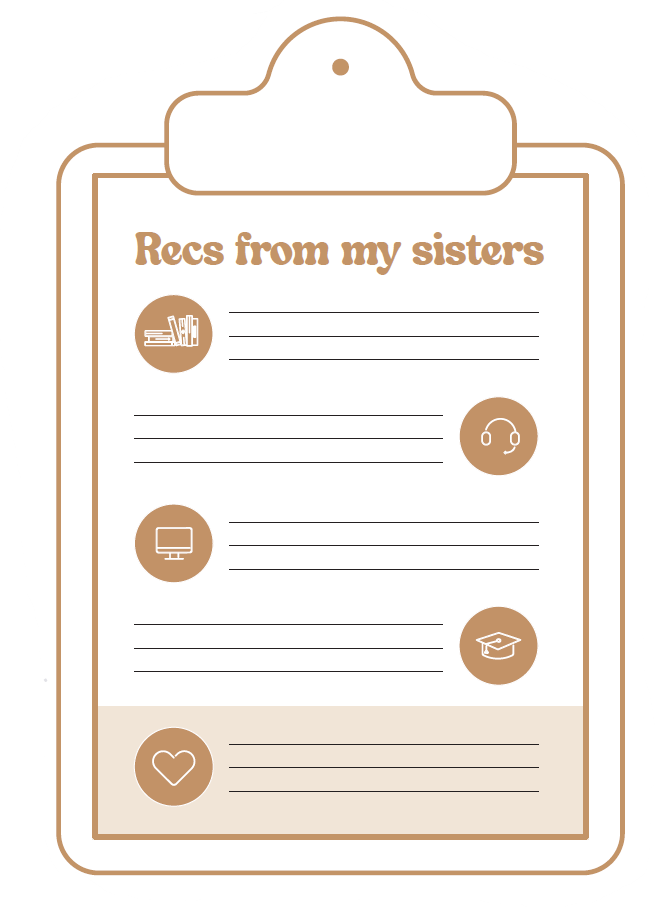 What are you reading, watching, learning, or listening to?
Turn to page 50 in your workbooks. Think about any books, tv series, movies, podcasts, songs that you have read/watched/heard recently that you have loved!

Take a couple minutes to write down any recs you want to share with your table at the bottom  

Go around your table and discuss your recommendations and write down any that interest you!
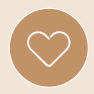 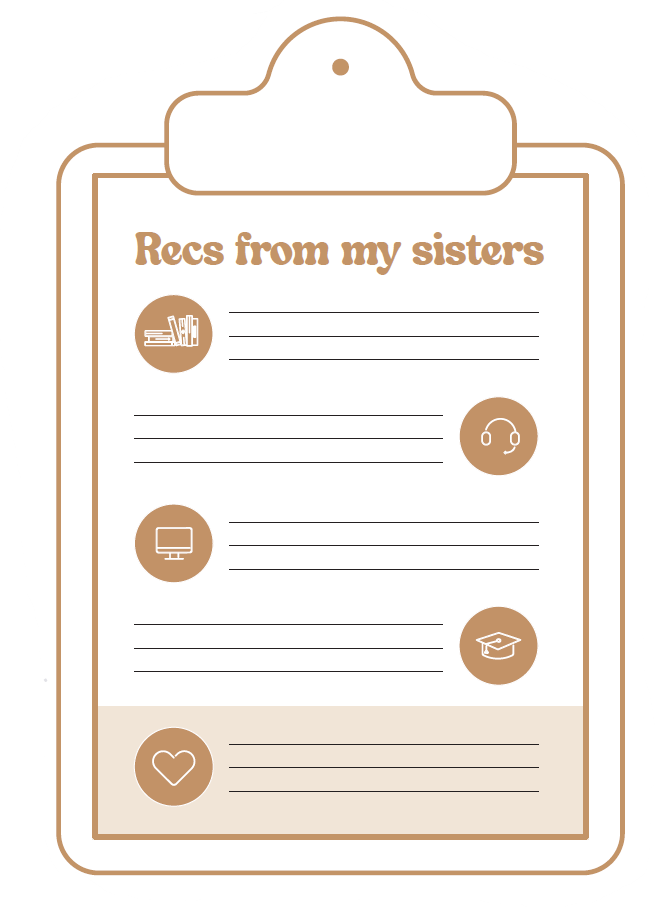 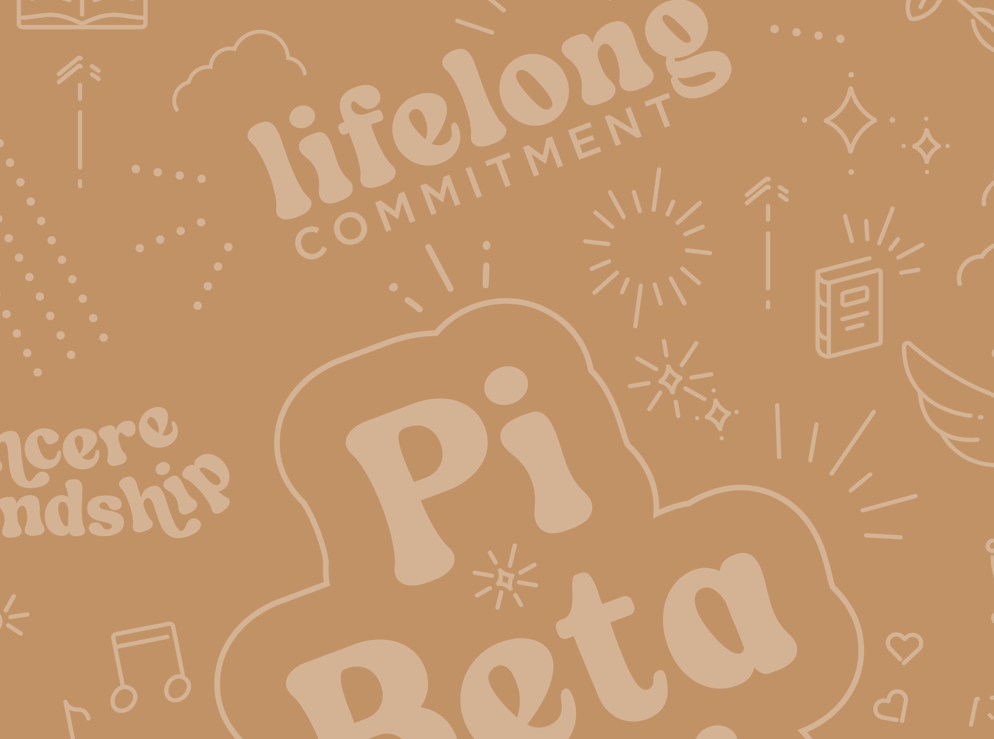 Let’s Network!
Contact Label Sheets			Pi Phi Connections, page 79
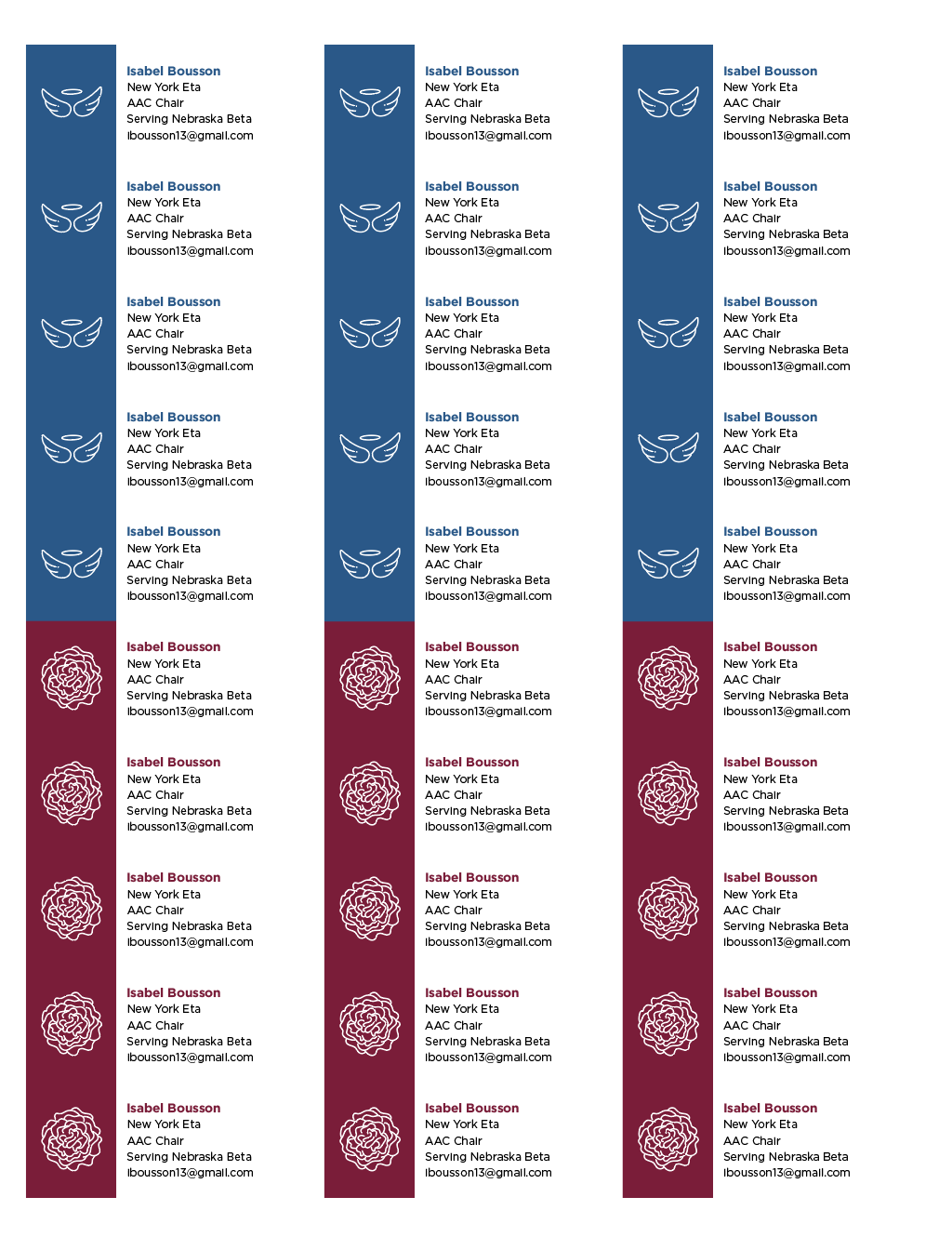 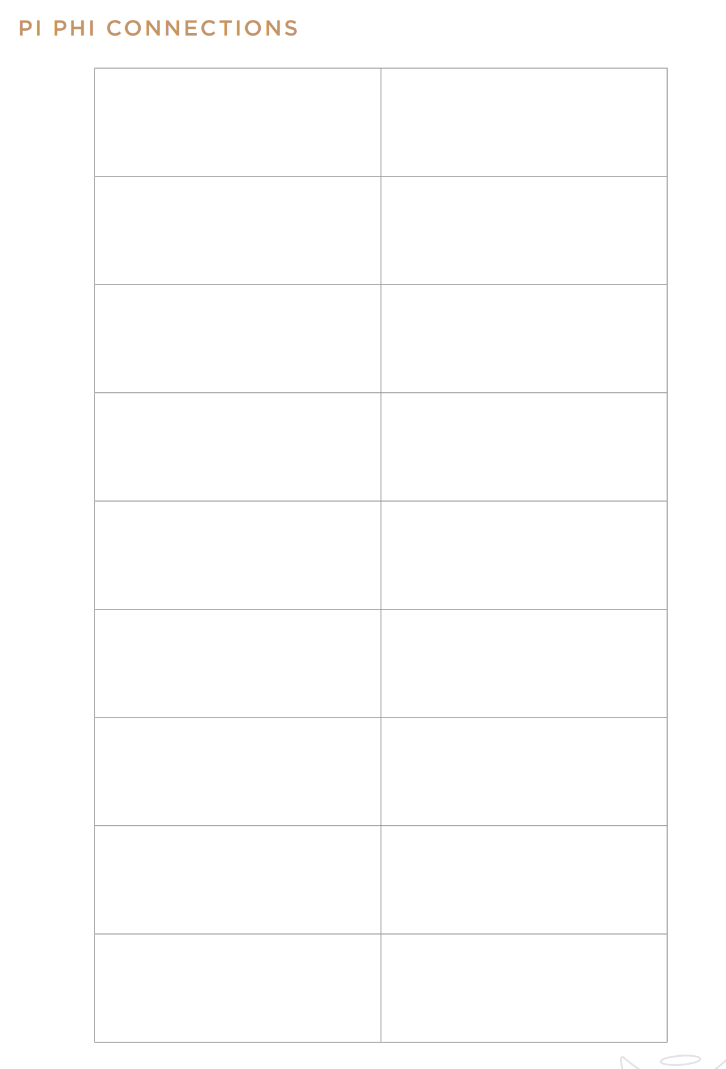 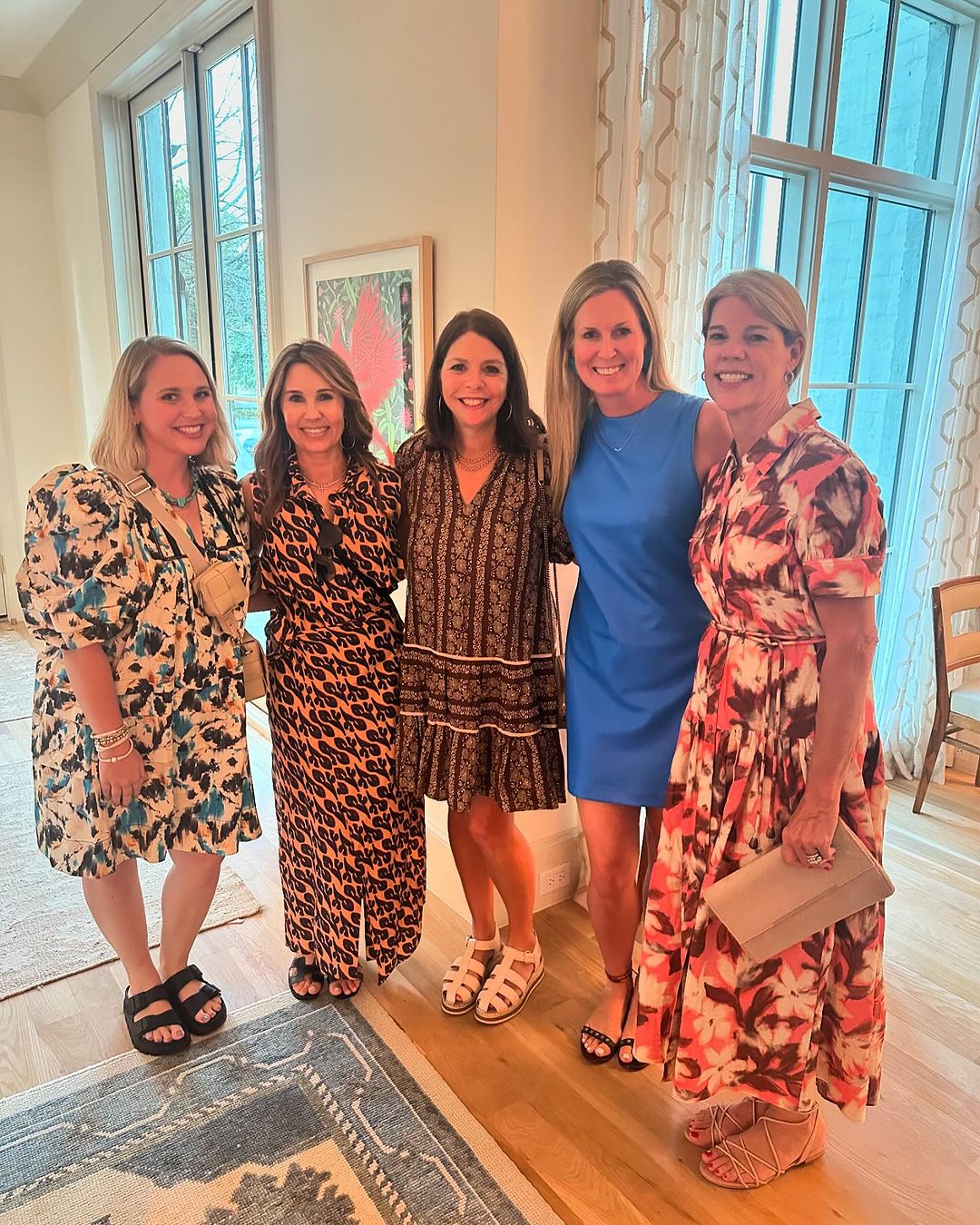 Specialty Area Networking
What are you most proud of about being an Advisor in this area?
What unique challenges have you faced as an Advisor in this area?
What kind of support do you need from other Advisors to do your role well?
What kind of support can you offer to other Advisors to do your role well?
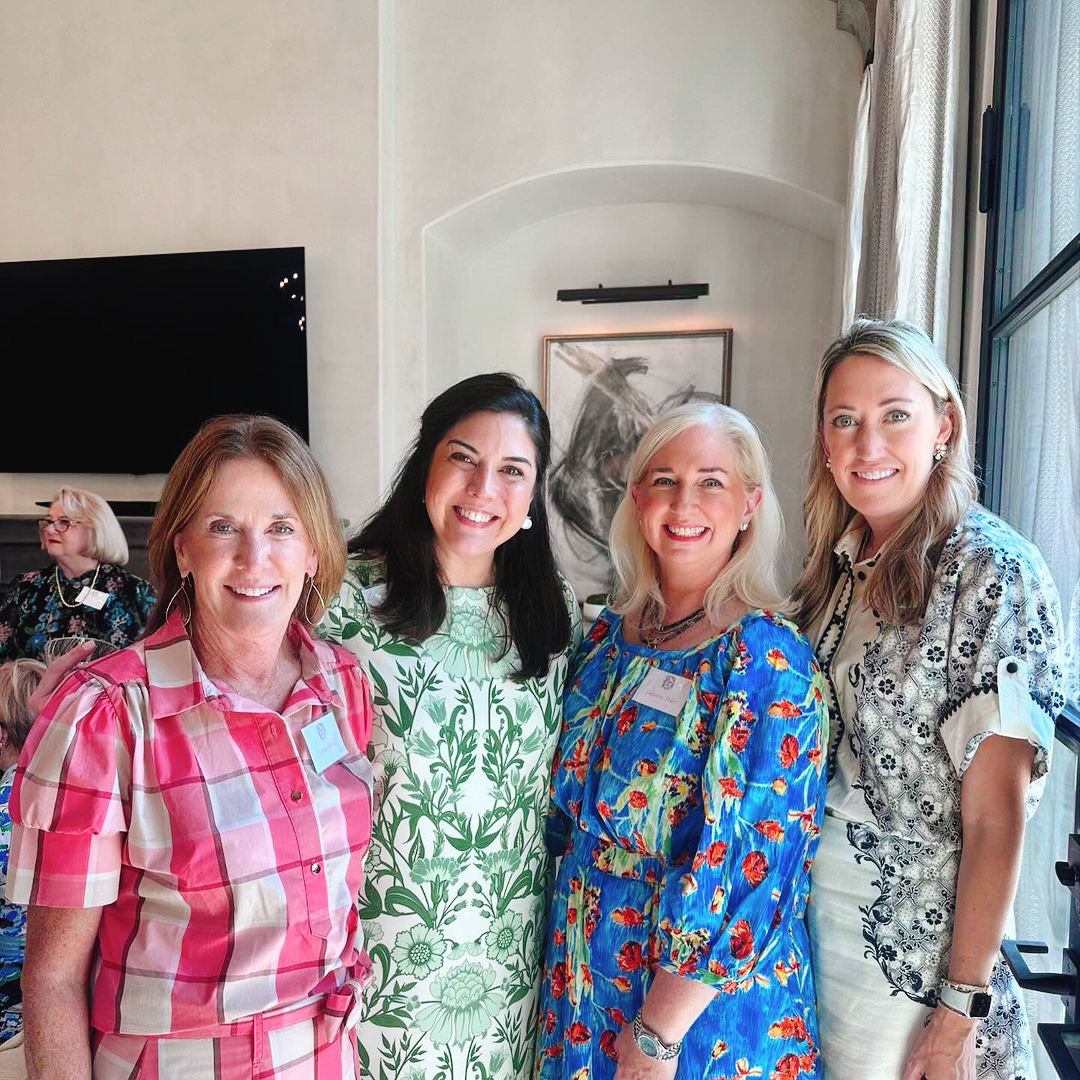 Regional Networking
What are you most proud of about being an Advisor in this region?
What unique challenges have you faced as an Advisor in this region?
What does it look like to give and receive support within this region?
See you at 9 a.m.!
We will be sitting at the same seats tomorrow, so feel free to leave any materials you feel comfortable at your spots.
Welcome + Where to Sit (By First Name)
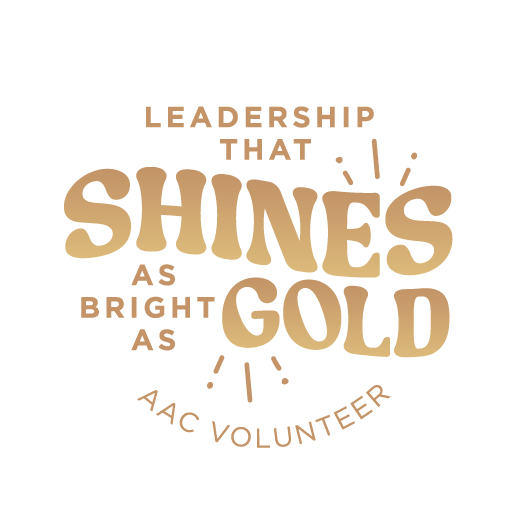 Alumnae Advisory Committee
College Weekend 2025
Pi Phi Today
Mackenzie Gatti
Senior Director of 
Chapter Services
Collegians Today
What they’re called

When they were born

Where they’re from 

Their path to membership
Pi Phi Chapters
Collegiate membership size

Chapter sizes – largest, smallest, average
Pi Phi Chapter Sizes
Pi Phi Chapter Sizes
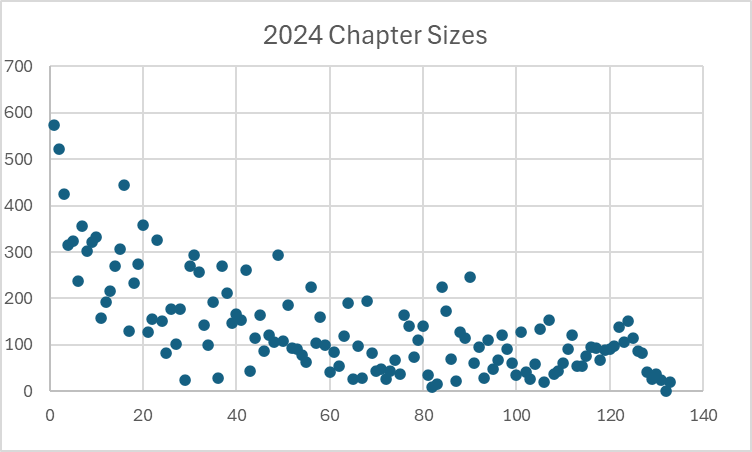 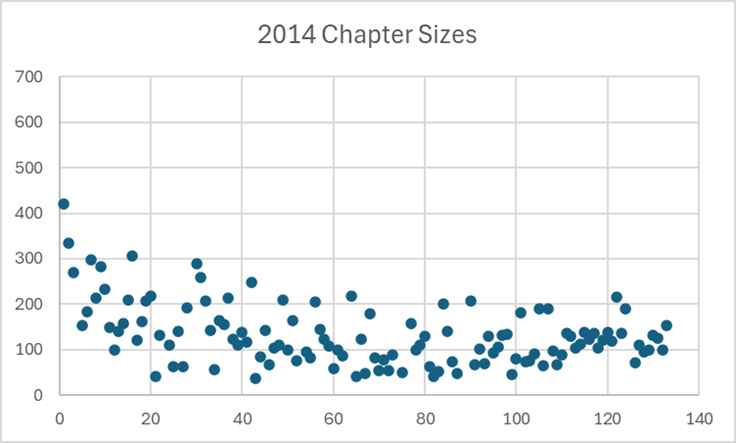 Pi Phi Chapter Sizes
Chapter Finances
Chapter Budgets

Chapter Reserves
Chapter Budgets
Accurate budgeting continues to be a challenge and concern for chapters of all sizes and financial strength.

Chapters with losses:
2024: 43
Expected in 2025: 18

Fraternity-wide total chapter revenue has returned to post-pandemic levels, but this does not tell the entire story for many chapters.
Chapter Reserves
Member Satisfaction
Most members stated their Pi Beta Phi experience meets or exceeds their expectations (92.14%) and are somewhat or very satisfied with their level of enjoyment in Pi Beta Phi (87.63%). (Annual Member Evaluation 2024)

The lowest level of agreement (68%) is with the belief the cost of Pi Beta Phi membership is a worthwhile investment. (Annual Member Evaluation 2024)

Membership status data shows this!
Membership Status Changes
Local Volunteers
1358 local volunteers, 1060 are on AACs

When they were initiated – more than half initiated in the 2010s!

Who they are
Risk Management
Hazing focus
Pi Phi Chapter Health
Chapter Health Defined
Sustainability

Longevity
Chapter Health Indicators
Initiated member retention 
New Member retention 
At total on bid day 
Open House Priority % 
Ratio of chapter membership size to beds in the facility 
Percentage of chapter that is graduating each semester 
And a financial score that incorporates: 
Cumulative income: Chapters cumulative income or loss over the last five years  
Income consistency: How many years out of the last five has the chapter had income?  
Reserves: Percent of current year revenue in reserves
Affordability: Percent of revenue used to pay rent to property owner/manager  
Financial control: Difference between budgeted expenses and revenue and actual expenses and revenue
Follow up Discussion
Lisa Gamel Scott
Grand President

Shawn Eagleburger Executive Director
Leadership and Nominating Committee
Paula Shepherd & Jessica Chavez

Leadership and Nominating Committee (LNC) Members
Leadership and Nominating Committee (LNC)
Paula Pace Shepherd
TEXAS EPSILON
Leadership and Nominating Committee (LNC) Member
Jessica M. Chavez
NEW MEXICO ALPHA
Leadership and Nominating Committee (LNC) Member
Overview of LNC and Role of LNC
Pi Beta Phi Fraternity is a volunteer-based organization, and our volunteers are the heart of this organization.
LNC is entrusted by Grand Council and the Fraternity to identify and vet potential volunteers who will best serve the needs of the Fraternity as a whole.
We could not remain in business without volunteers, for we depend on their commitment to Pi Beta Phi to enhance and expand the organization's development.
LNC Pods
Service to the Organization: Volunteering
Committees
Diversity, Equity and Inclusion (DEI) Advisory Committee
Awards Committee
Appointed Officers
Music Chair
Panhellenic Officers
Parliamentarian
Archivist/Historian
And more!
Specialists
Elected positions
Service to the Organization: Volunteering
Who do you know?
Potential volunteers (Neighbor, close friend, or member of your alumnae club)
What feedback do you have to share?
We want to get to know more about YOU!
What do you enjoy? What excites you about volunteering?
Not interested now, but want to learn more?
Not sure what interests you?  
Not sure of your skillset? 
Come talk to us!
Service to the Organization: Let's Talk!
Connect with your regional LNC liaison at any time
Liaisons
Region One: Ashlee Janovak, lncashlee@pibetaphi.org
Region Two: Nadia Smid, lncnadia@pibetaphi.org
Region Three: Lara Omps-Botteicher, lnclara@pibetaphi.org
Region Four: Michelle Billard, lncmichelle@pibetaphi.org
Region Five: Maggie Ibrahim-Taney, lncmaggie@pibetaphi.org
Region Six: Jessie Ashton, lncjessie@pibetaphi.org
Region Seven: Betty Smithgall, lnc@pibetaphi.org
Region Eight: Jessica Chavez, lncjessica@pibetaphi.org
Region Nine: Paula Shepherd, lncpaula@pibetaphi.org
LNC@pibetaphi.org 
Meet with us this weekend!
Questions?
Schedule a meeting with us!
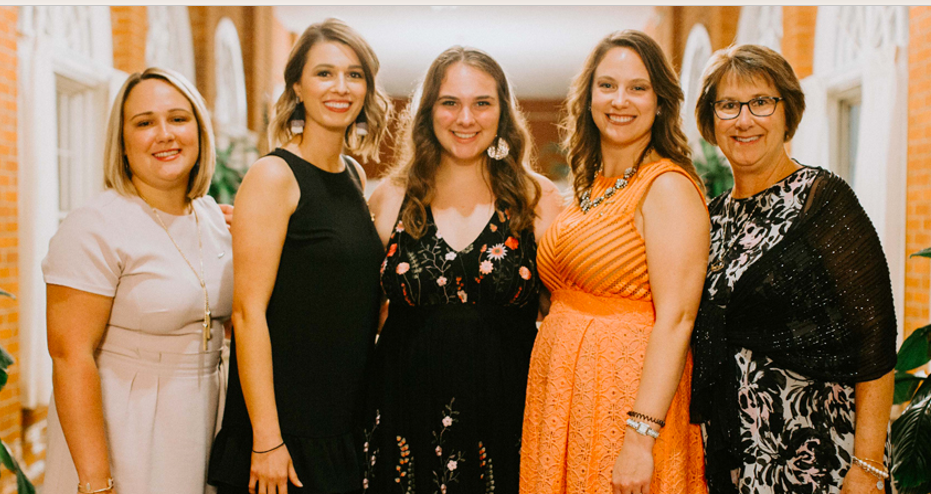 Leading with an Inclusive Heart
Understanding the role of equity and inclusion in AAC and advising collegians
Great to see YOU!
Teresia Williams
HEADQUARTERS STAFF
Education and Inclusion Director
Your Story in a Name…
Who gave you your name? Why?​
What is the origin of your name? ​
When did you come to know this?​
Do you have any nicknames? 
    Who gave you these?​
What do you prefer to be called?
Shared Language
Understanding Pi Phi’s Inclusion Terminology
[Speaker Notes: clusio]
Shared Language Helps to Ground and Unify Us
Shared Language
Diversity: The presence of different identities, backgrounds, experiences, and perspectives within an organization or community. Each Pi Phi brings their own uniqueness to strengthen our sisterhood. These characteristics impact the way a member is perceived and received by others, as well as how a member perceives the world.
[Speaker Notes: Highlight the inclusive language guide in their package]
Shared Language
Equity: The fair treatment, access, opportunity, and advancement for all people. In life, advantages and barriers exist – and as a result, we do not all start from the same place. Pi Beta Phi believes a premier member experience should be obtainable by every member and therefore the Fraternity works to remove unnecessary barriers.
Shared Language
Inclusion: Being welcomed and truly valued for what you contribute. Pi Beta Phi desires to create an environment where all members feel they have a voice, are valued, feel validated and can fully participate.
Shared Language
Identity: How we define ourselves as individuals, including our personal characteristics, history, personality, name, race, sexual orientation, gender and other characteristics that make us unique and different from other individuals.
As true friends, we honor the uniqueness of each sister. We empower one another through meaningful relationships grounded in empathy. We promise an inclusive sisterhood where every member feels welcome, is supported and knows they belong.As the first fraternity for women, we own our role and responsibility in the fraternal movement. We recognize our power and privilege as college-educated women to work for an equitable society. We commit to developing the servant leaders our diverse world needs.
Social Identity
Involves the ways in which one characterizes oneself, the affinities one has with other people, the ways one has learned to behave in stereotyped social settings, the things one values in oneself and in the world, and the norms that one recognizes or accepts governing everyday behavior.

Pi Beta Phi Inclusive Language Guide
The Circles Within Me
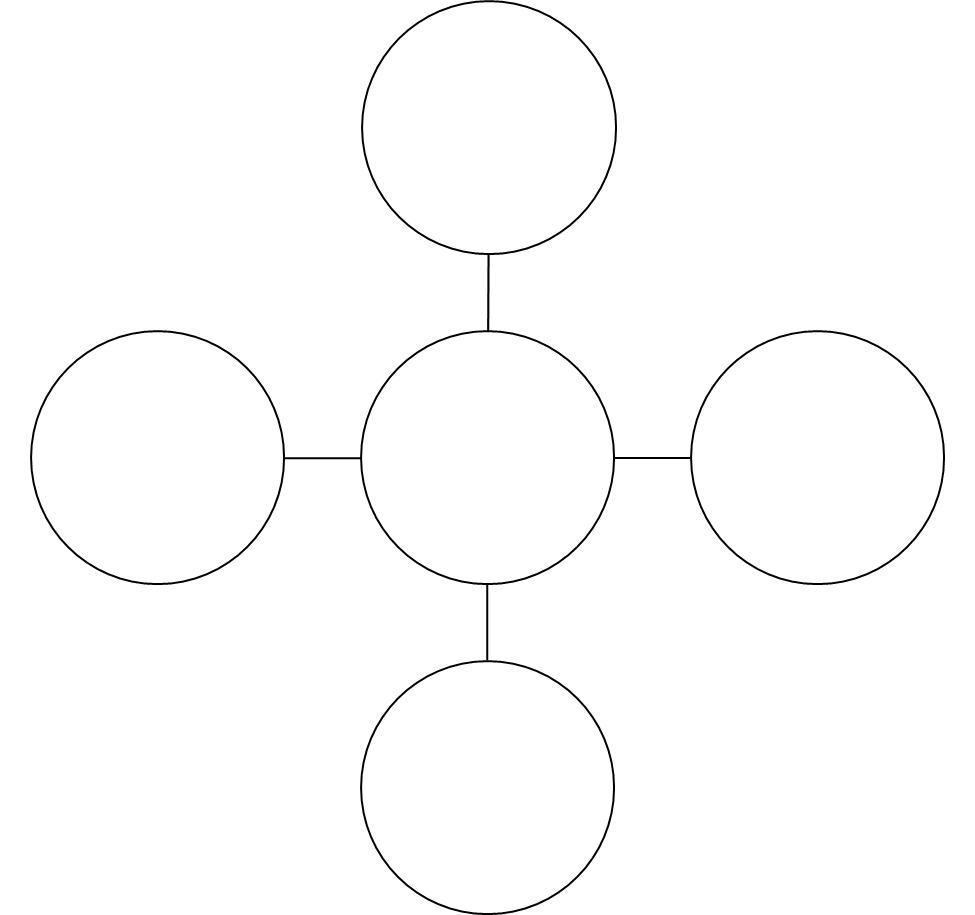 Competency and Humility
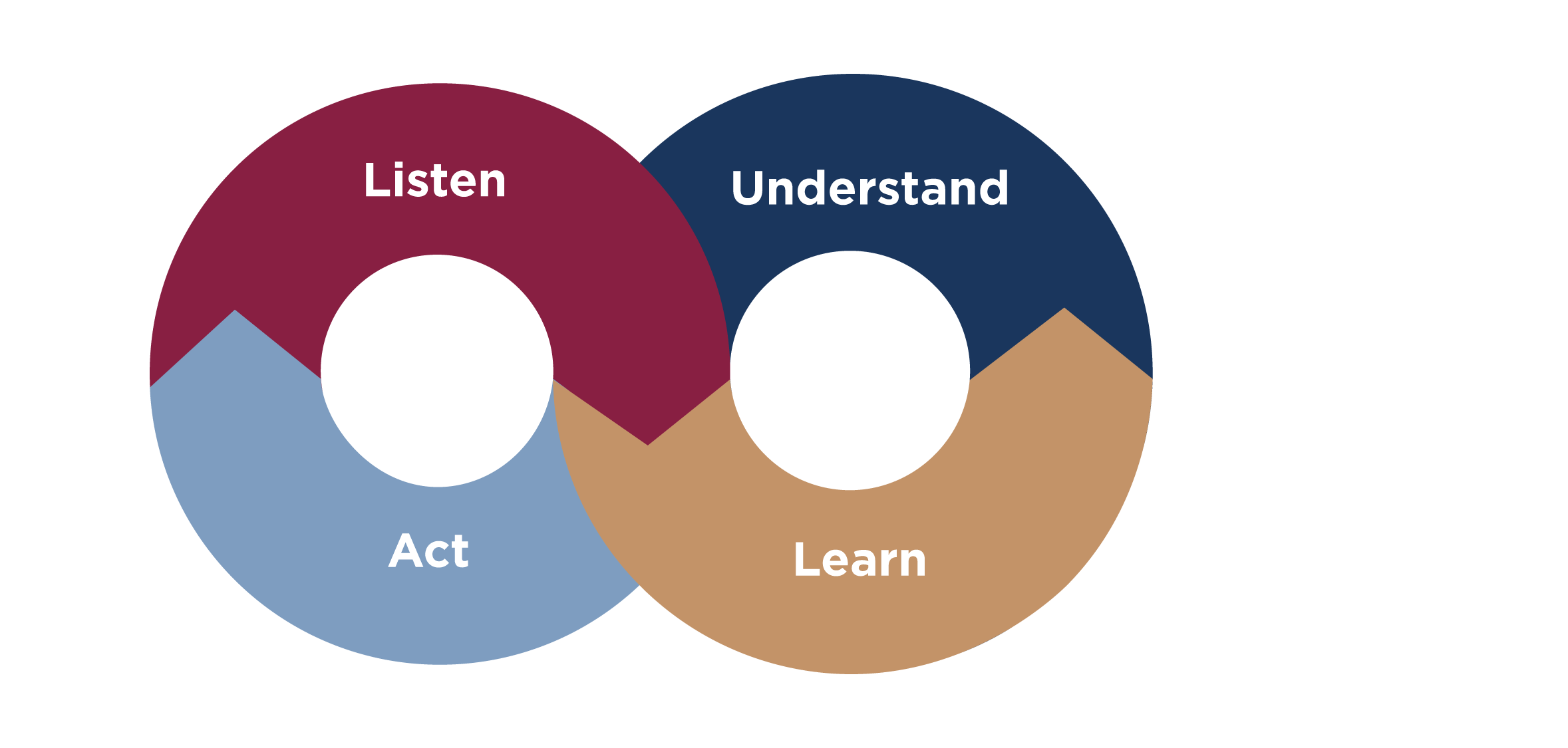 Happy Holidays?
November has come and multiple members have shared with you how excited they are about the holiday season. The chapter president asks to schedule a meeting with you about holiday decorations, event calendar, meals, and budgets as their hope is to be more inclusive of holidays outside of Christmas. After three meetings with chapter officers and fellow AAC members, the chapter has decided to pivot and center Hannukah and Kwanza as 20% of the chapter identifies with these holidays (per the AME). You share with your housing staff that things will be different this holiday season and that the meal menu and decorations will reflect the numerous ethnicities, religions and cultures reflected in the chapter. 

New decorations and meals are introduced the week before Thanksgiving. You overhear chapter members on multiple occasions talking and using offensive speech when talking about members, their cultures and holiday celebrations. Multiple confrontations have occurred between members.
[Speaker Notes: Teresia to write own remarks]
Happy Holidays?
What are the important aspects of this scenario? Has anyone experienced anything similar? 

Who are the key stakeholders in this scenario?

What would be your role in helping to address the behaviors and who would you need to work with?

What struggles would you have assisting the chapter in handling this scenario?

Other takeaways?
[Speaker Notes: Teresia to write own remarks]
Specialty Area Review and Deep Dive
Allison Kimball
HQ Alumnae Services Director
Specialty Area Conversations
Discussion
What trends are you seeing in this area, or more generally over your years of service?  
What does your chapter do well in this area? What makes you most proud? Share tips with others!
What are the current challenges your chapter has in this area? Ask the group for ideas!
 
Pick a Spokesperson for your table 
Key highlights that were discussed
Strengths/Challenges within specialty area
Join your Specialty tables:
AAC 
Chairs/Chapter President: Tables 1, 2, 8, 9
Operations: Tables 3, 10
Risk Management: Tables 4, 11
Member Experience: Tables X, X, 15
Finance/Housing: Tables 5, 12
Community Relations: Tables 6, 13
Inclusion: Tables 7, 14
Recruitment: Tables 16, 17
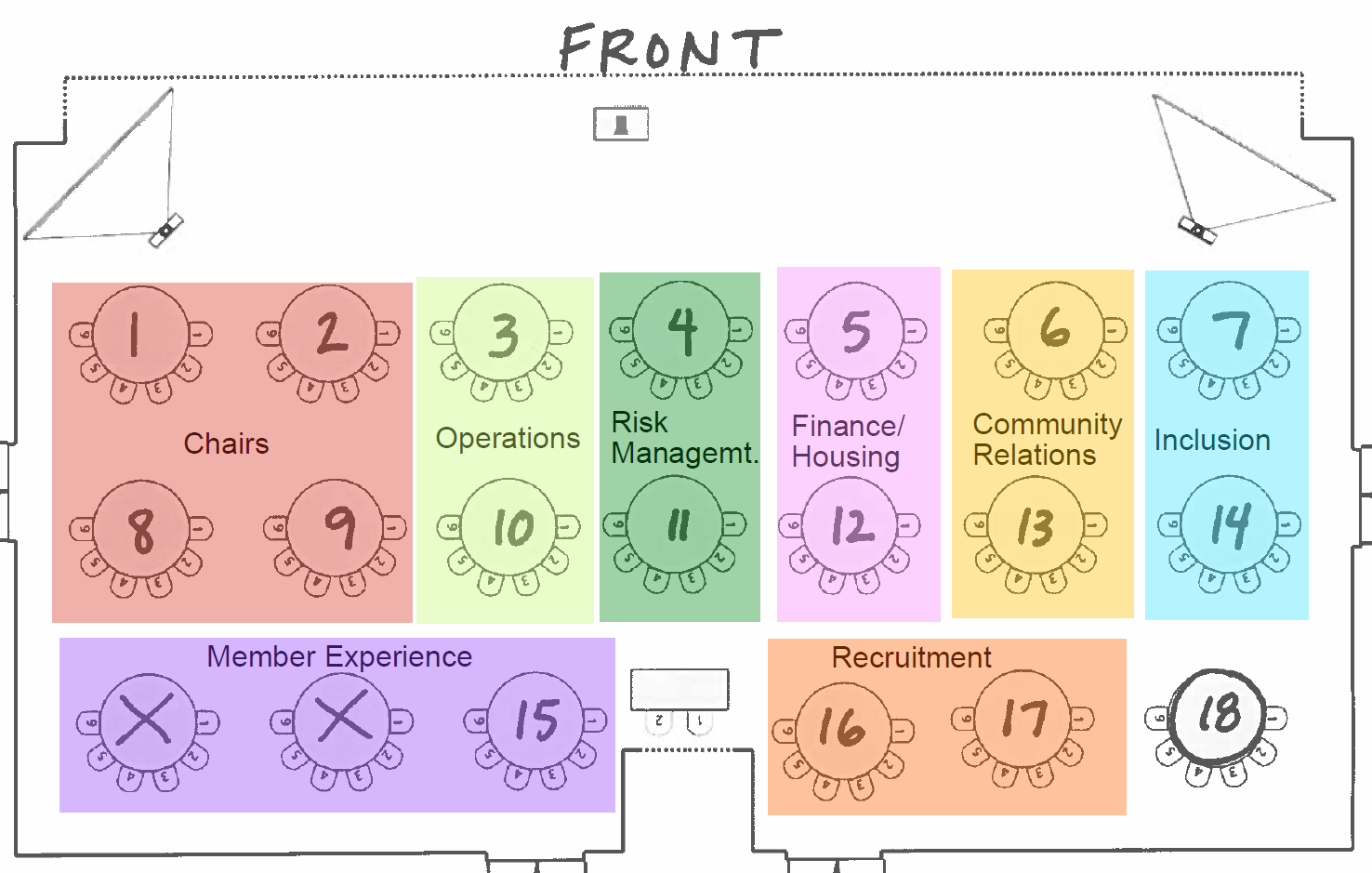 Discussion
What trends are you seeing in this area, or more generally over your years of service?  
What does your chapter do well in this area? What makes you most proud? Share tips with others!
What are the current challenges your chapter has in this area? Ask the group for ideas!
 
Pick a Spokesperson for your table 
Key highlights that were discussed
Strengths/Challenges within specialty area
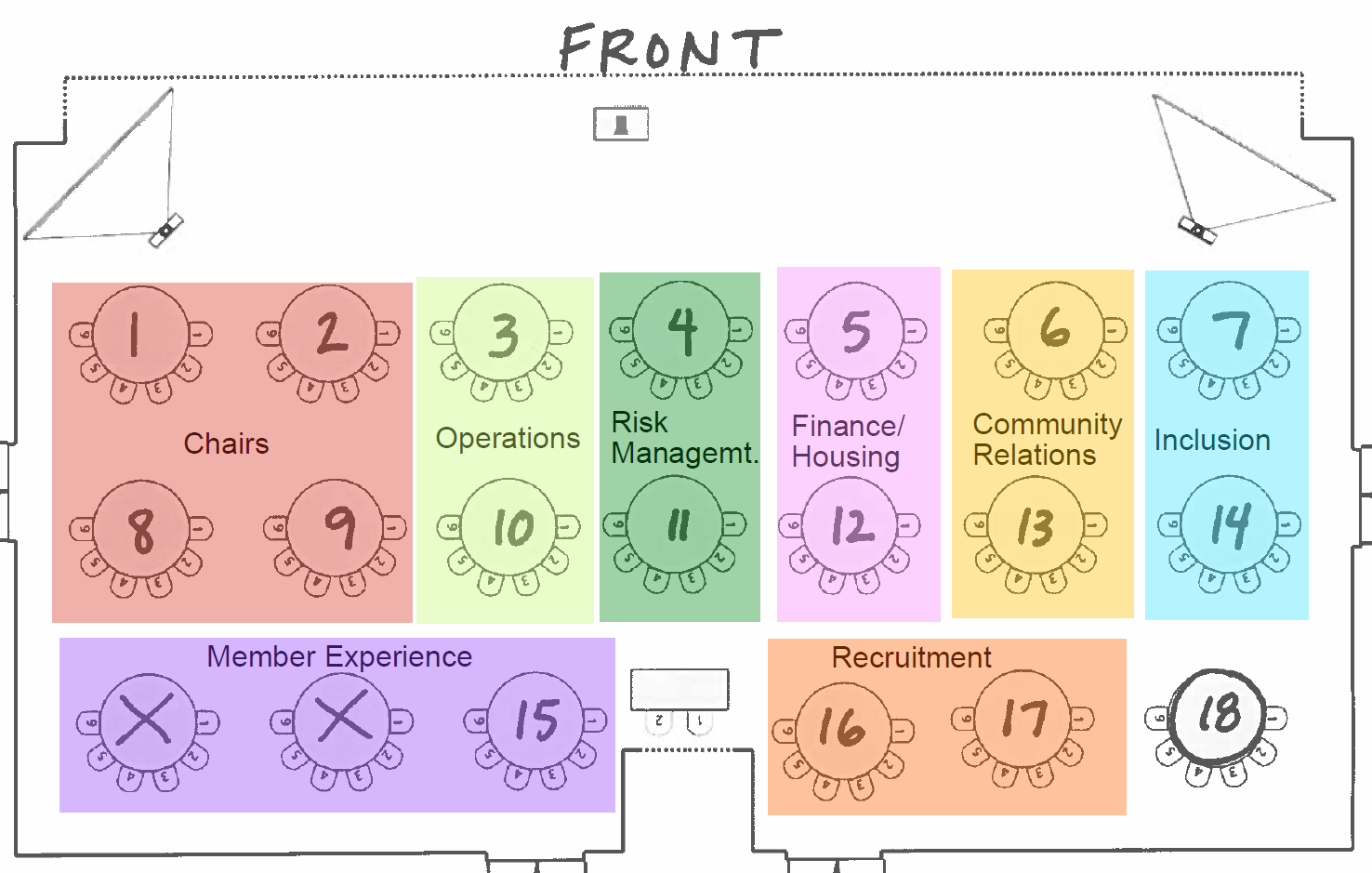 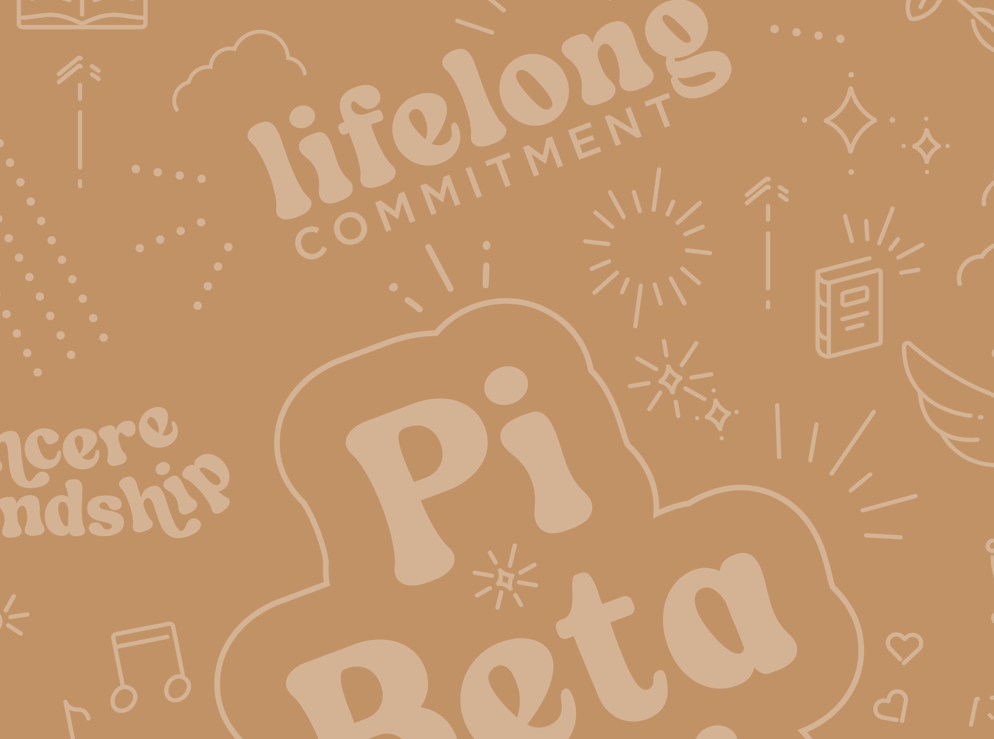 Chapter President/ Panhellenic Delegate
Core Responsibilities:

• Emergency Procedures 
• Spokesperson for chapter 
• Panhellenic relations 
• Monthly Chapter Evaluation 
• Chapter visitor coordination 
• Presiding over meetings and Ritual
Operations Team
Core Responsibilities:

• Bylaws 
• Member status changes and roster management 
• Leadership & Nominating Committee 
• Officer elections and appointments 
• Officer transitions and training 
• Awards nomination submissions 
• Meeting logistics and record keeping 
• First Vice President
Risk Management
Core Responsibilities:

• Event planning 
• Member Conduct Committee 
• Member Accountability process 
• Policy education and adherence 
• Prevention education and Critical     
   Conversations execution
Member Experience
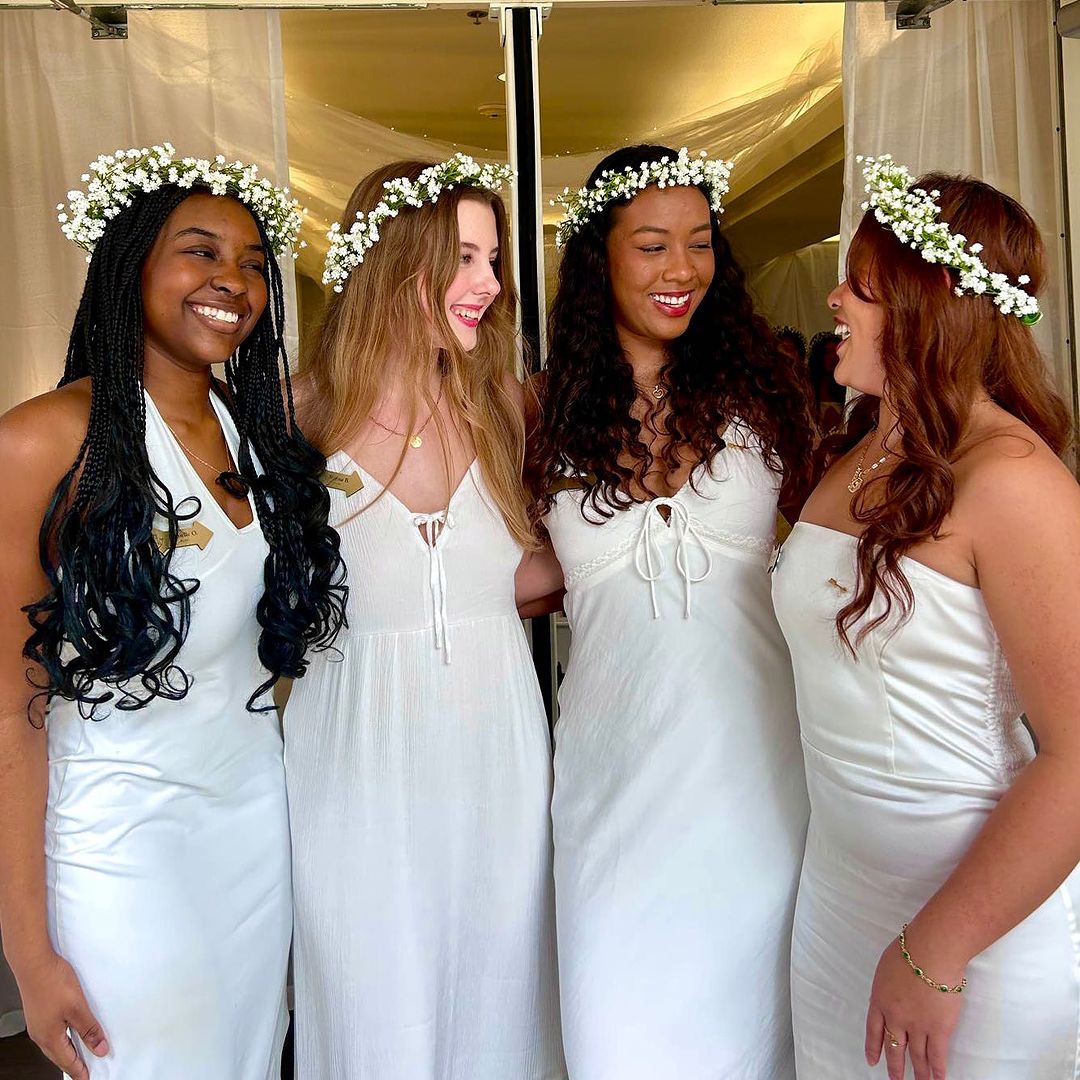 Core Responsibilities:

• Sisterhood programming 
• Leading with Values seminars 
• New Member Education Program 
• Bid Day 
• Big sister/little sister program 
• Ceremonies/Pledging & Initiation 
• Fraternity heritage celebrations/Founders’ Day 
• Archives 
• Annual Member Evaluation 
• Pi Phi for Life Programming 
• Academic support programming 
• Arrowboard
Finance/Housing
Core Responsibilities:

• Member finances and invoicing 
• Automatic Financial Probation (AFP) 
• greekbill 
• Chapter budget 
• Chapter Budget Committee 
• Writing checks, paying chapter invoices and 
   issuing reimbursements 
• Financial record keeping 
• Chapter House Corporation (CHC)/Fraternity 
   Housing Corporation (FHC) partnership 
• Chapter facility or storage unit management 
• Submitting fundraised dollars to Pi Beta Phi 
   Foundation or other charitable organizations
Community Relations
Core Responsibilities:

• Chapter brand/image 
• Social media 
• Chapter website 
• Recruitment videos and marketing 
• The Arrow® magazine submissions 
• Literacy programs and initiatives 
• Read > Lead > Achieve® 
• Champions are Readers® 
• Fraternity Day of Service 
• Philanthropy events 
• Alumnae/caregiver relations and events
Inclusion
Core Responsibilities:

• Diversity, equity and inclusion programming 
   and education 
• Supporting inclusive programming and 
   activities across the chapter 
• Input into chapter policies and procedures 
   from inclusive lens 
• Celebrating diversity within chapter
Recruitment
Core Responsibilities:

• Primary recruitment planning and execution 
• Continuous Open Bidding/informal 
   recruitment planning and execution 
• Membership growth goals 
• Recruitment prep workshops 
• Membership selection 
• Chapter Membership Selection Committee 
• Recruitment Information Forms 
• OmegaRecruit
AAC Recruitment
Kimberly Crowe
Alumnae Engagement Director
Chapters cannot operate without strong alumnae support. When collegians and advisors work together towards a common goal, it creates not only an essential and important partnership but also a rewarding experience for everyone involved.
-Washington Beta JENNIFER LAMOTTE GARETY, Colorado Alpha AAC Operations
Turn and Talk
Take about 5 minutes to turn and talk with a table partner about your personal experiences as a volunteer.  

Who/what helped lead you to volunteer?  

What are the reasons you volunteer?  

Did you develop a special connection with a collegian?  

What are the benefits of volunteering on AAC?
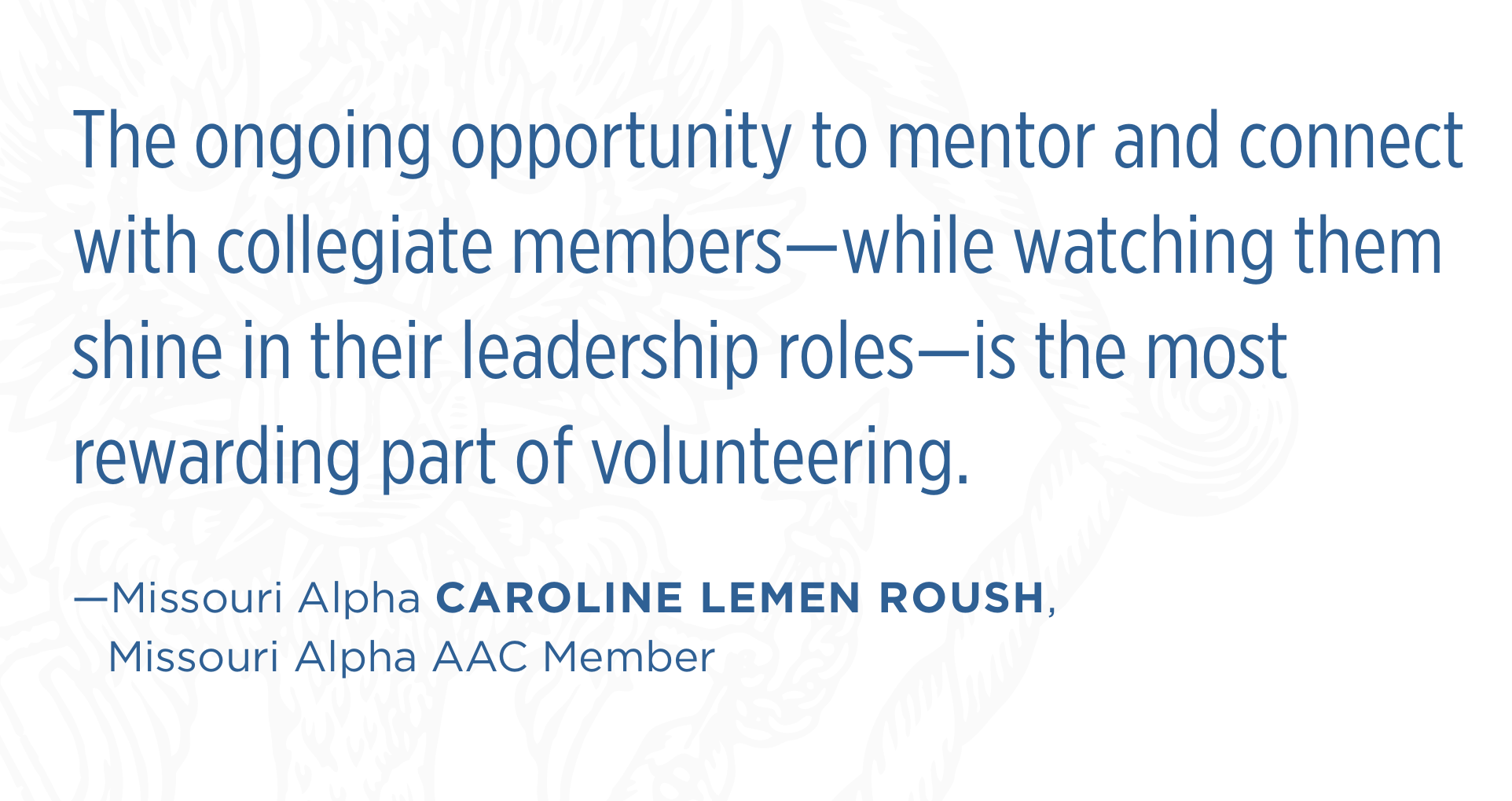 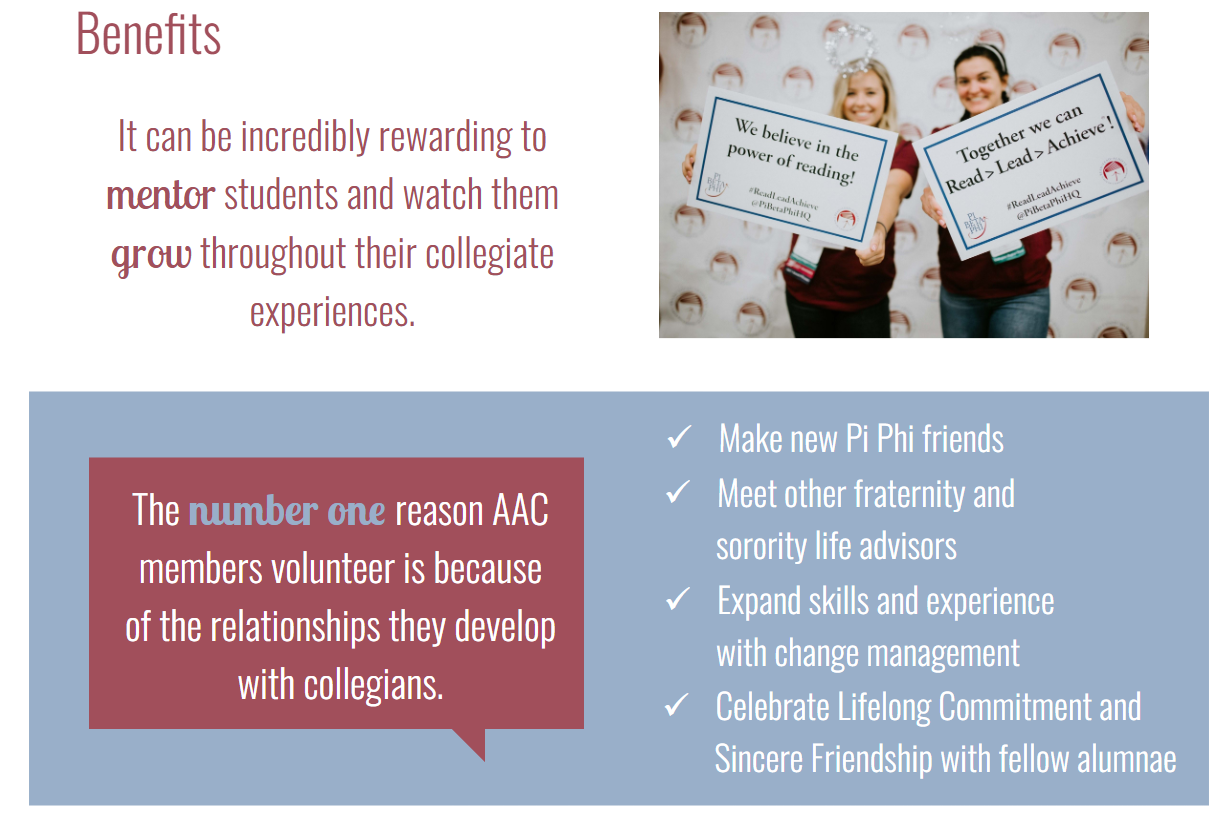 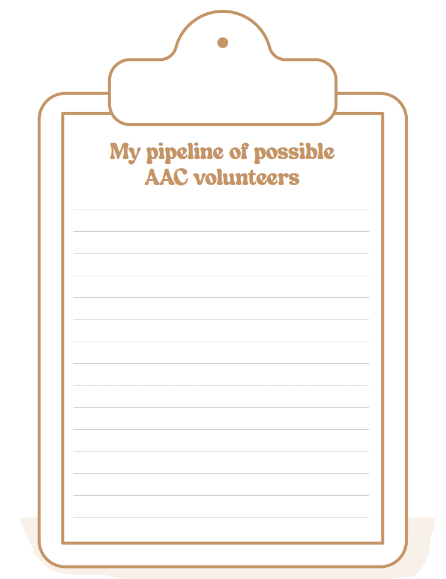 Personal Connections
Think on your experiences and write down the names of Pi Phi alumnae you could reconnect with at some point.
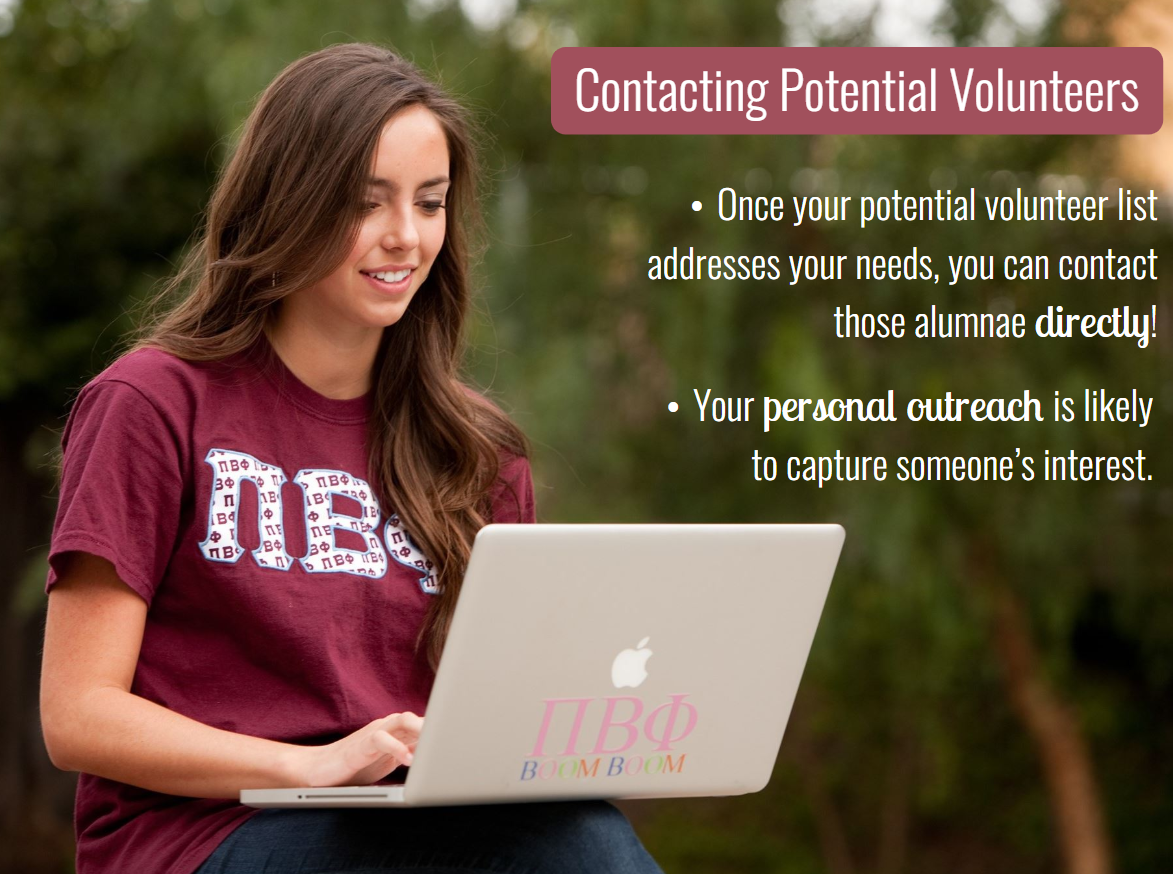 Identifying Potential AAC Members
Partner with local Alumnae Clubs
Post on Social Media
Utilize referrals from current volunteers
Search for Alumnae in Find My Sisters
Engage with Recent Graduates
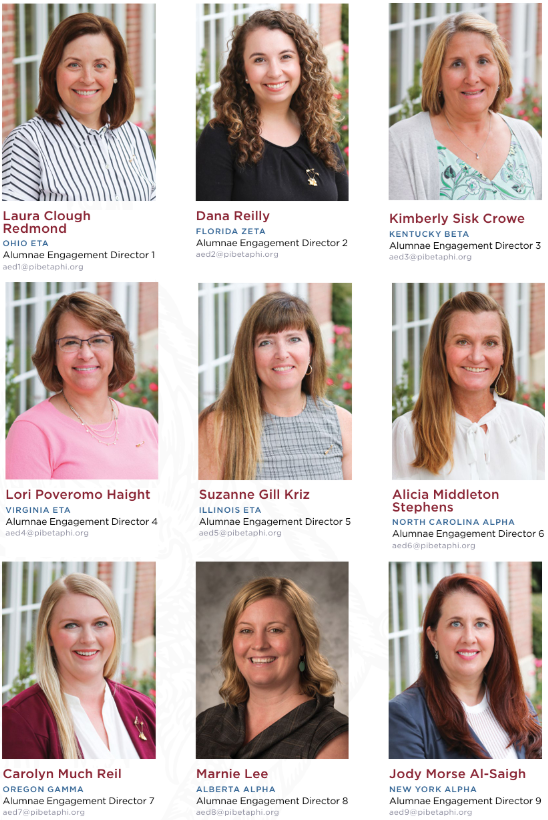 Working with your AED
Your Alumnae Engagement Director (AED) for your region is a great resource because they are the person to introduce needs to the Regional Team and facilitate conversation around how to they can help address those needs.
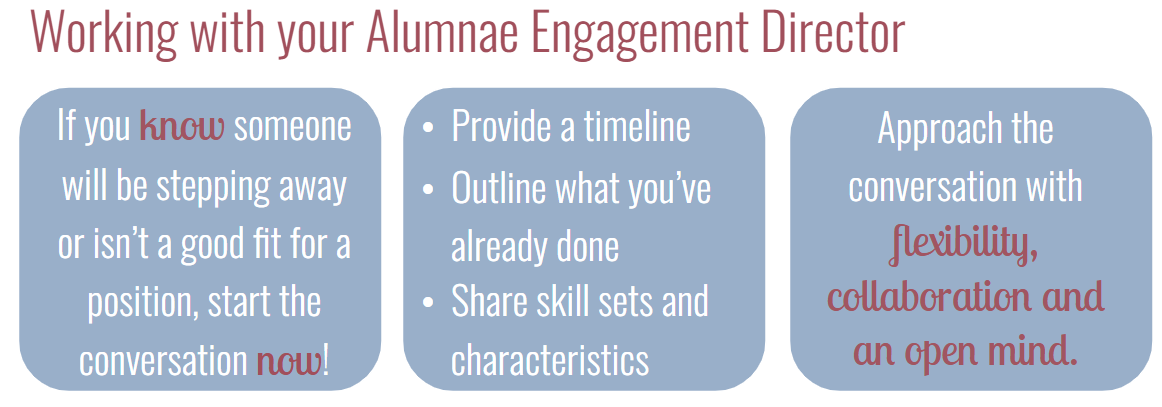 Retaining a strong AAC
Lean on each other for support
Divide and conquer
Develop a recognition plan
Find out what makes each AAC member feel valued
Foster sincere friendship!
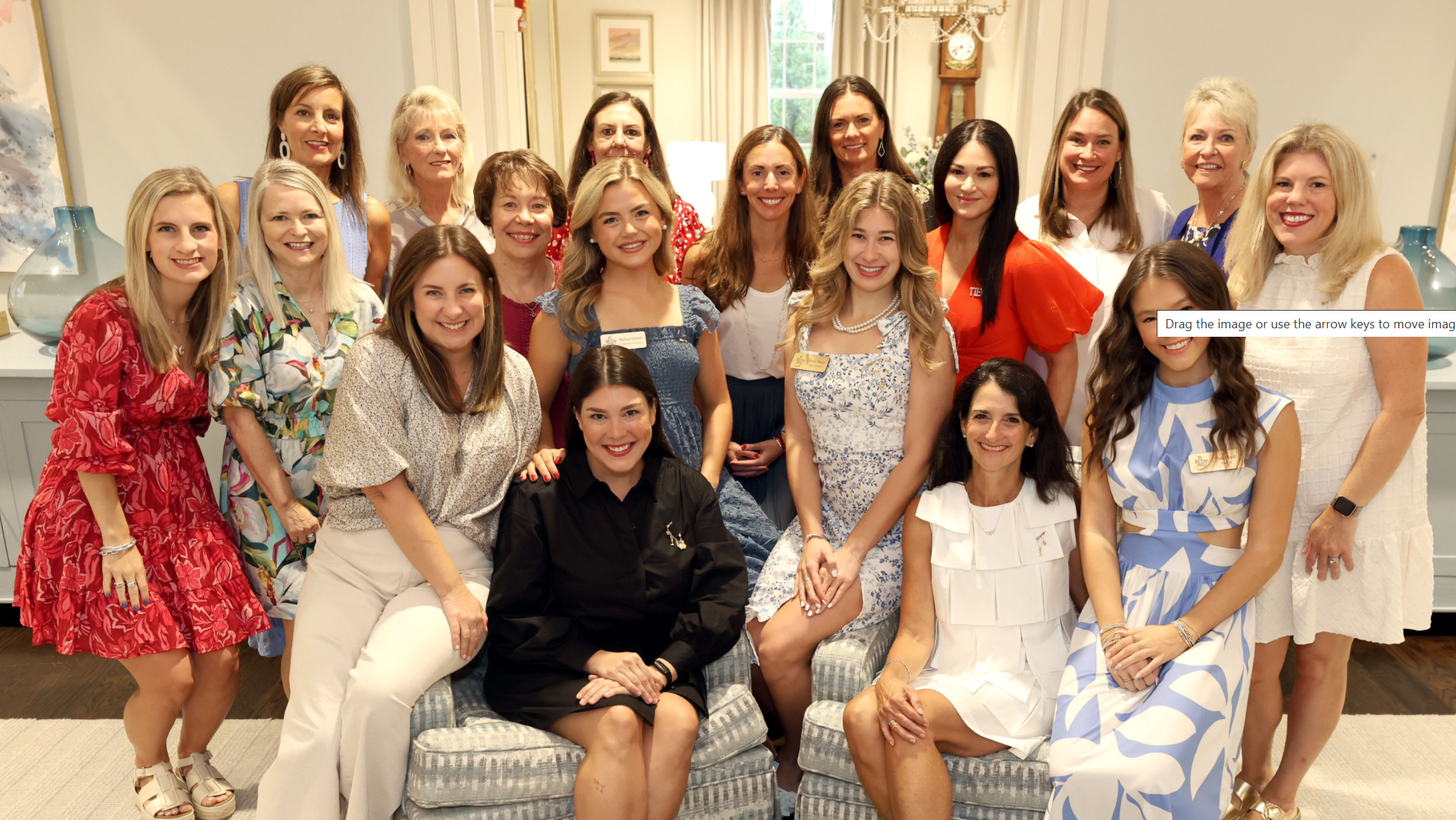 New AAC Recruitment Toolkit!
To recruit alumnae to join your AAC or help other chapters find potential advisors, visit pibetaphi.org/recruitAAC 
to download the 
AAC RECRUITMENT TOOLKIT with valuable tips, resources and guidance.
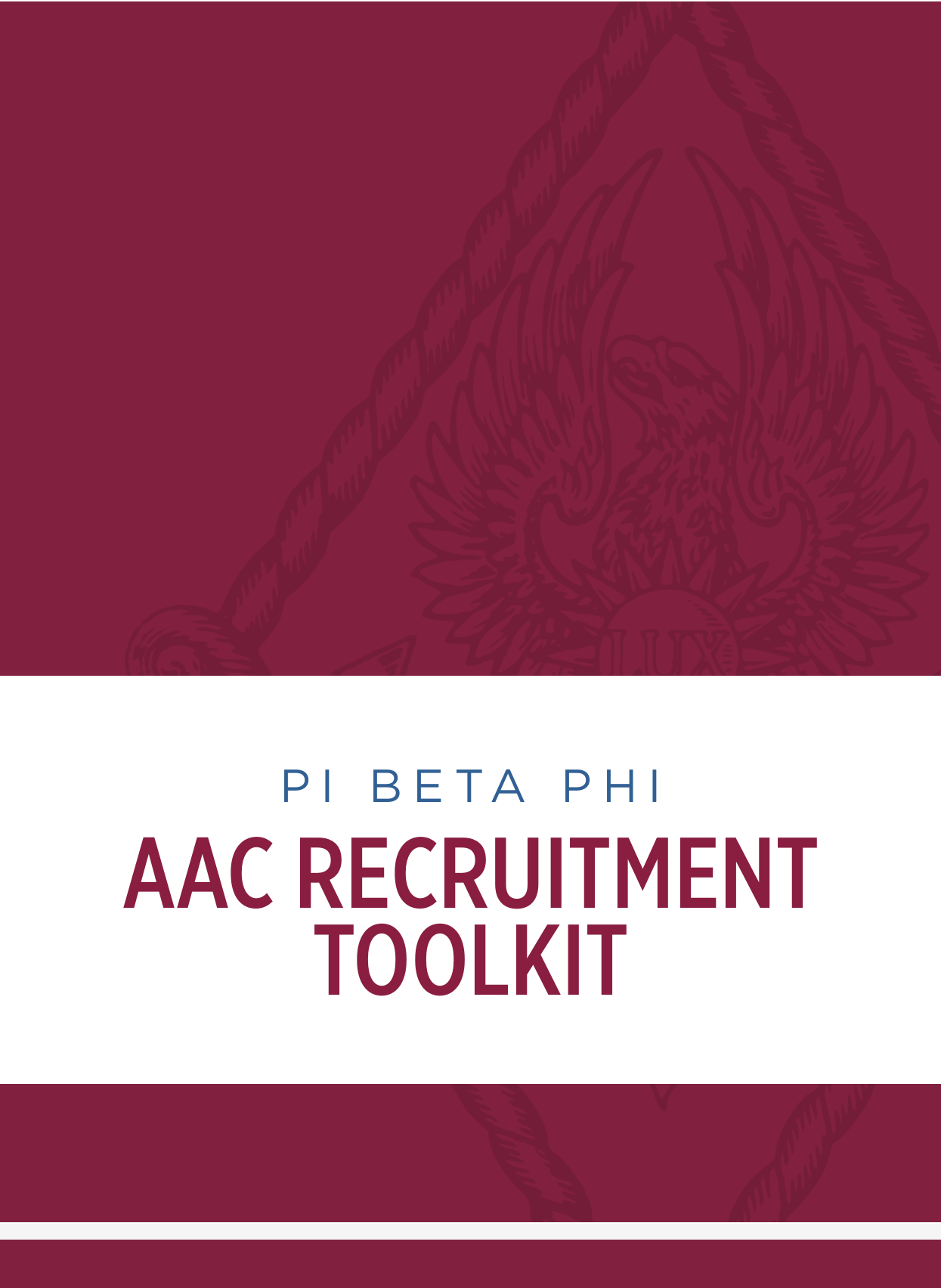 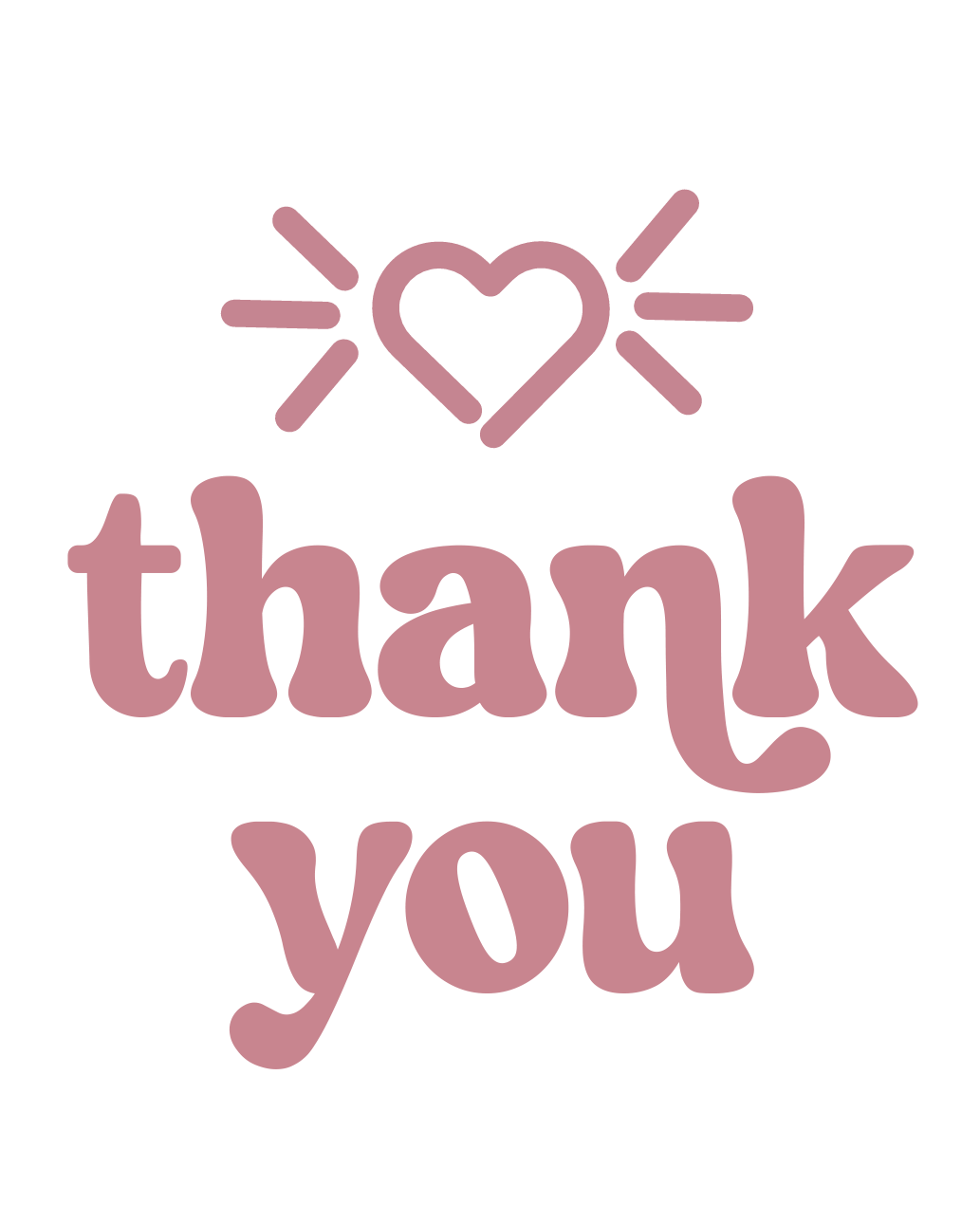 for your continued dedication to our sisterhood!
Partnerships for Success
Michelle Woodhouse
Director Alumnae
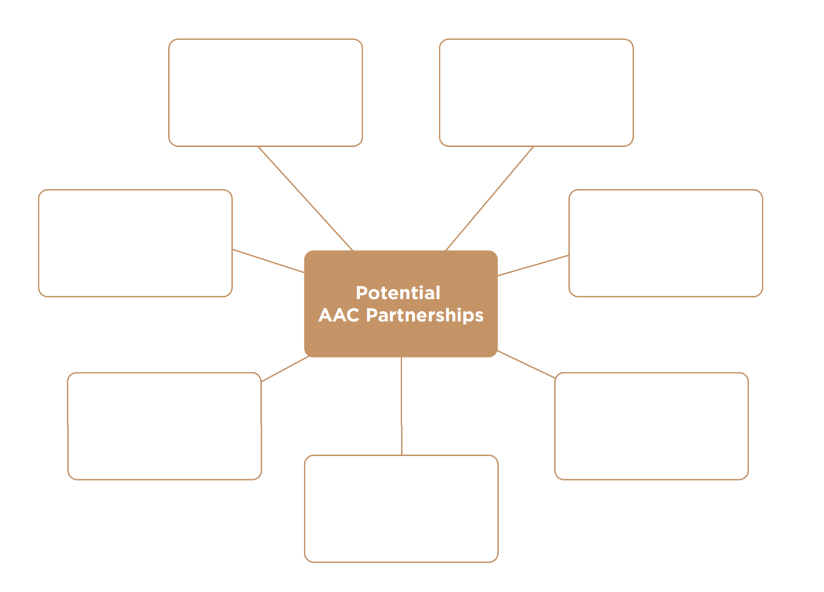 FSA (Campus Staff)
CHC
Local Alumnae Club
FHC
Other local Advisors
Parents &
Caregivers
Regional 
Team
Identifying your partners
Grab one green, one yellow and one red strip.
Navigate the room and use the stickers to indicate how often each partner/constituent comes up in your Advisor role.
Green = a frequent partnership in your role
Yellow = partnership comes up from time-to-time but is not central to your role
Red = partnership doesn't come up much or at all
Discuss with a Partner
In this partnership, how has trust and friendship played a role (or not, if it is absent)?
What is a “win” I’ve had with this partnership, even if it’s a small win?
What is one thing we could do to enhance this partnership?
Partnership Highlight: Pi Beta Phi Foundation
Wendy Pratt
Foundation President, Board of Trustees

Kathleen Meriano
Foundation Vice President Development, Board of Trustees
Partnership Highlight: Pi Beta Phi FHC
Shawn Eagleburger
Executive Director
Meeting Ritual UpdateCollege Weekend 2025
The Origin of Our Meeting Ritual
Historical Significance:
Meeting Ritual adopted in 1893, 26 years after our founding
Emma Harper Turner determined we need a uniformed opening and closing to our meetings

Purpose: 
Connect all members in shared, unifying practice of saying meeting Ritual

Modern Challenges:
Not consistently used across chapters
Some members feel disconnected or face challenges in practicing it
Misalignment with the beliefs or feelings of members

Our Commitment:
Pi Beta Phi is focused on empowering one another and creating a sisterhood where our members feel seen, understood, supported, and valued
Evolving Meeting Ritual
Informed Decision
Result of a two-year process of feedback, research, and dialogue
Preserving Tradition
Evolution honors our traditions
Aims to ensure every sister feels connected, welcomed, and valued
Purpose Remains Unchanged
Sets a unified tone for conducting Fraternity business
91
The Journey to Evolve
The 7 Guardrails for Ritual Evolution:
The Creed (phrases beginning with "Whatsoever") remains unchanged and used in the closing
Removes references to Christ, God and Trinity
Infers core values without explicitly listing them
Maintains tone, cadence, and elevated language
Remains simple, short and memorable
Aligns with Ritual's original purpose
Preserves historical significance
92
Reflect on what it means to live our Pi Phi values
What if this was how I felt?
What this Means for You
Pi Phi is sharing with alumnae clubs, members at large in phased communication plan
Current Ritual remains in use until Fall 2025
Does not impact Initiation
Meeting Ritual Evolution Guide to follow
95
Quotes from members last week...
"A tradition is just a tradition because it carries on. Soon, this new Ritual will be our tradition" - Chapter Officer
"While it's hard to personally let go of a long-standing tradition because its near and dear to my heart, it's worth it to make those that feel conflicted more included." - Chapter President
"I may need help in supporting our members who do identify as Christian or Catholic as this continues to roll out.“            - Chapter President
"I just attended the meeting Ritual zoom and wanted to say thank you for all the work Grand Council and HQ have put into this. Beyond the fact that I'm personally excited to see these changes that seem well thought out – I really appreciate how this is being announced and that the Fraternity is giving members a chance to feel heard and take time to process." - AAC Chair
"Our chapter has been using a meeting Ritual they have written, which they love. My biggest concern is getting them to adapt the new meeting Ritual." - AAC Chair 
"I welcome these changes, and I appreciate the way this has been handled by the Fraternity. We learned from past experience, and we are sensitive to those afraid of change. Pi Phi is growing!" – Foundation volunteer and past Fraternity Officer
96
Meeting Ritual UpdateCollege Weekend 2025
Weekend Wrap-up
Michelle Drousé Woodhouse
Director Alumnae